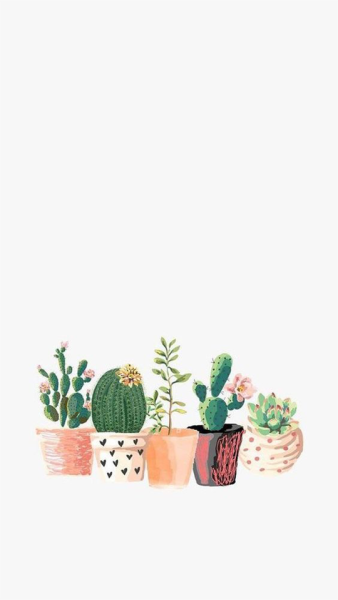 ALL ABOUT THE NUMBER:
8
Have your child trace the number eight with their finger!
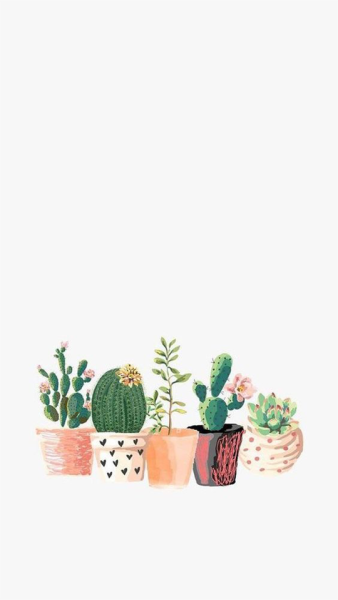 It’s name is…
Eight
Write the word “eight” out in front of your child! This provides modeling and makes the lesson more relatable!
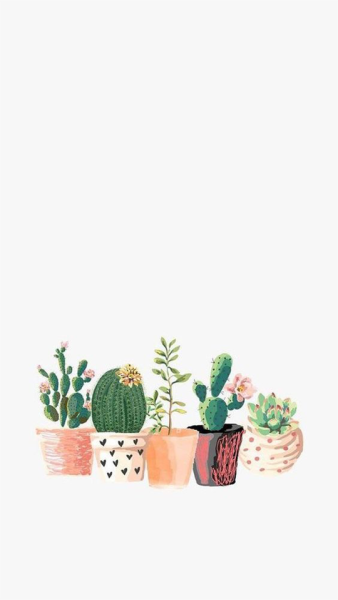 Let’s count it…
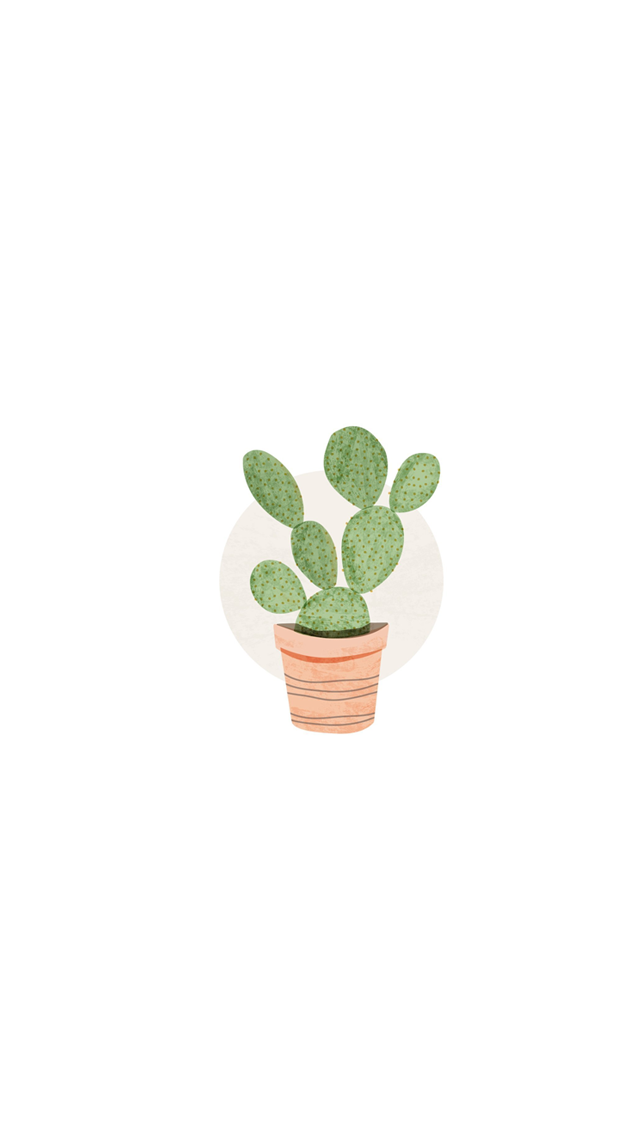 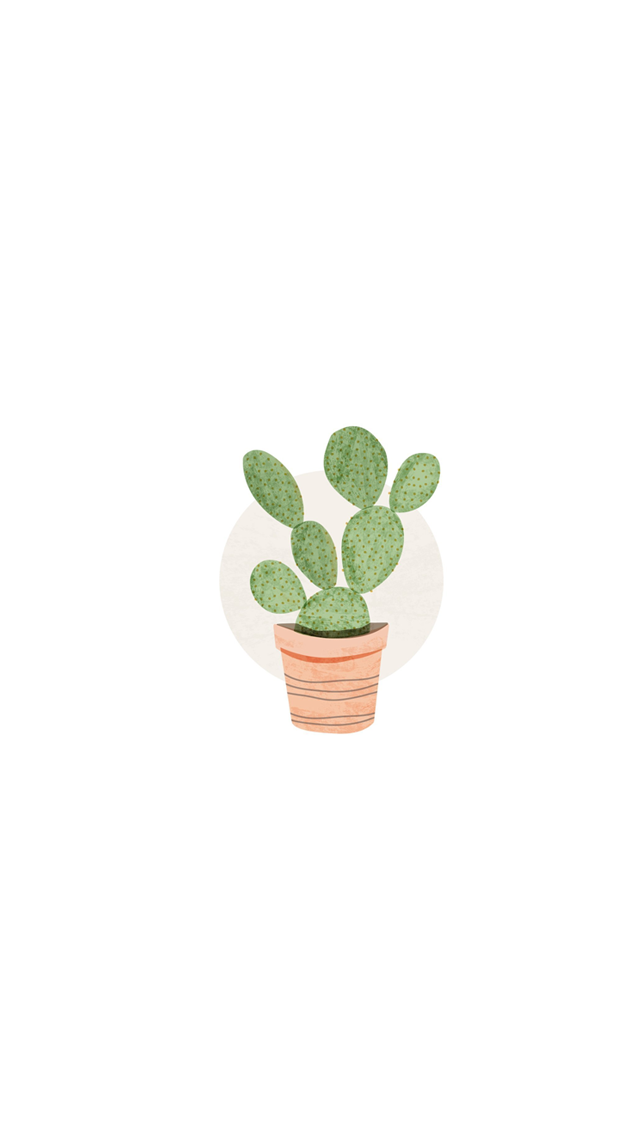 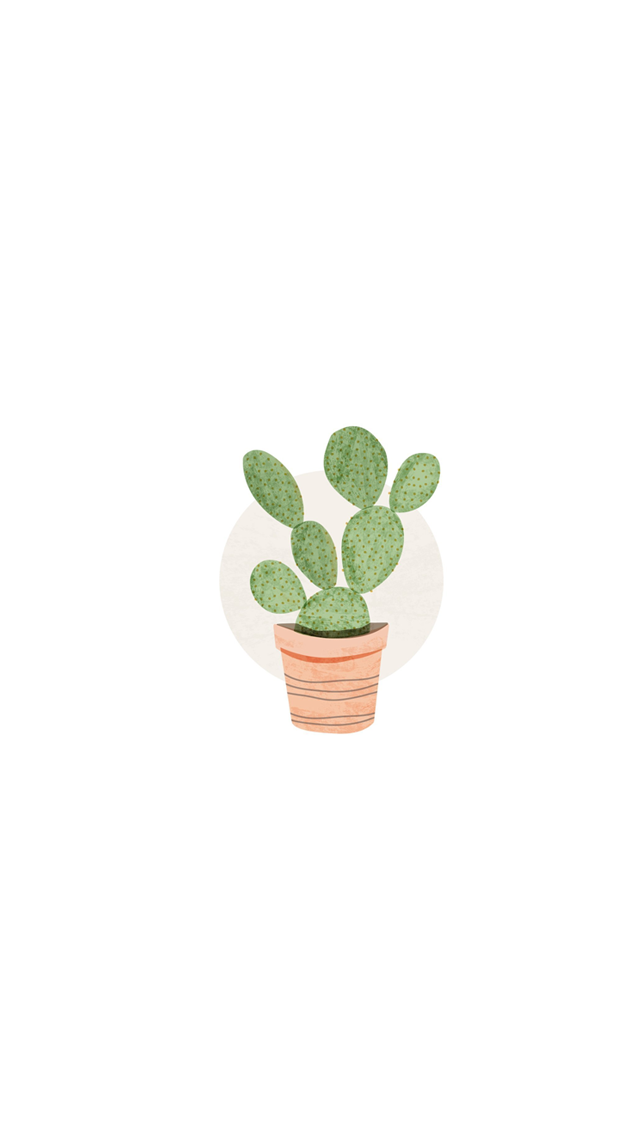 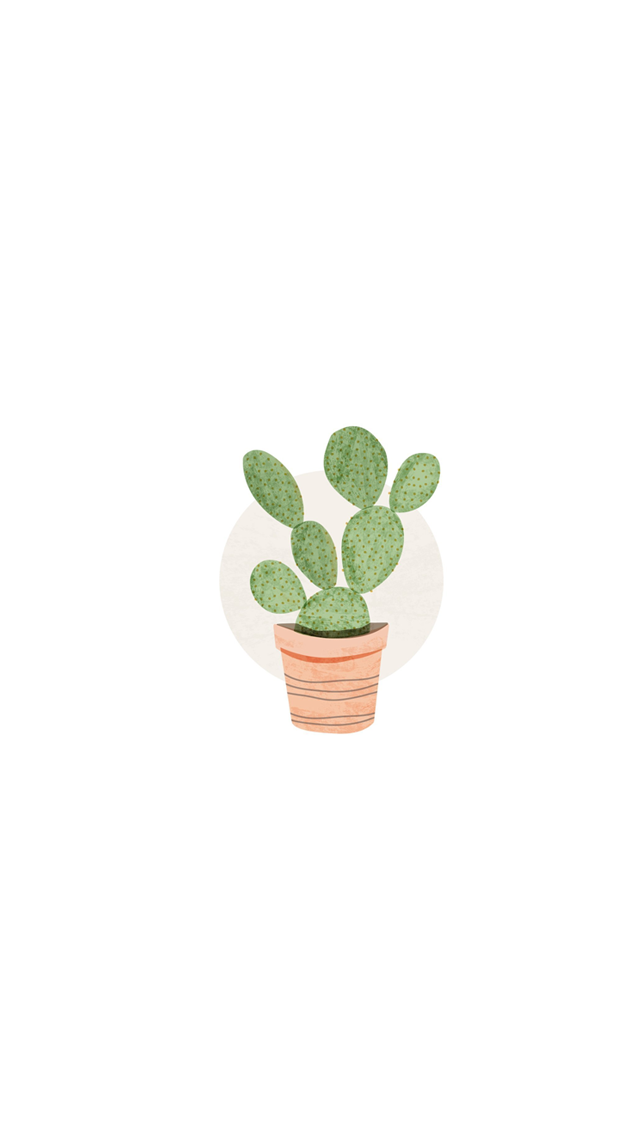 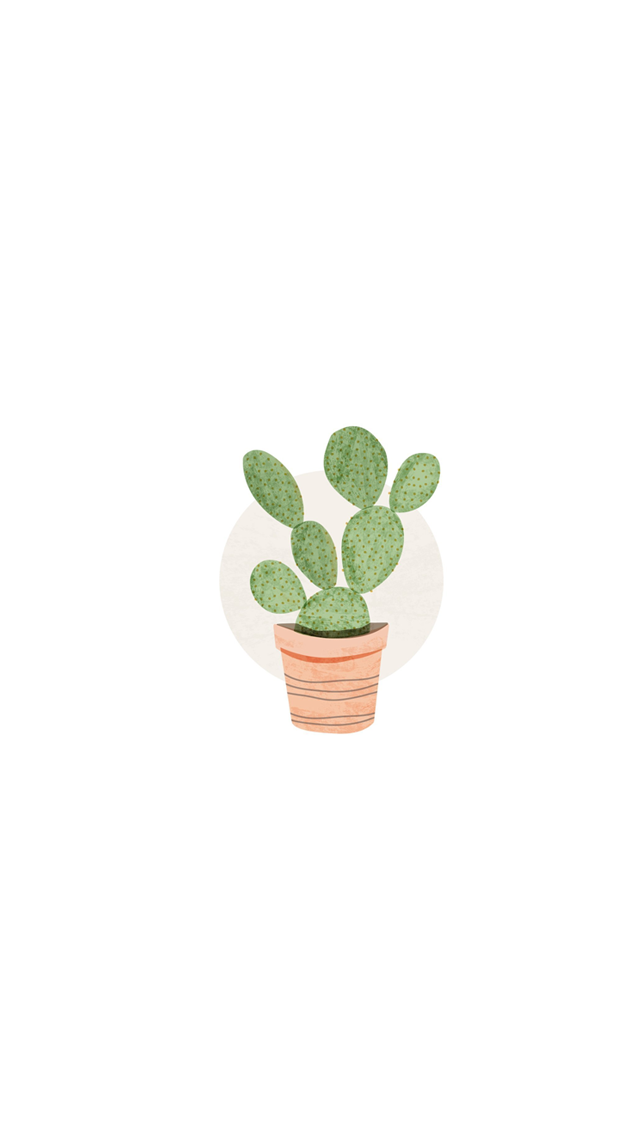 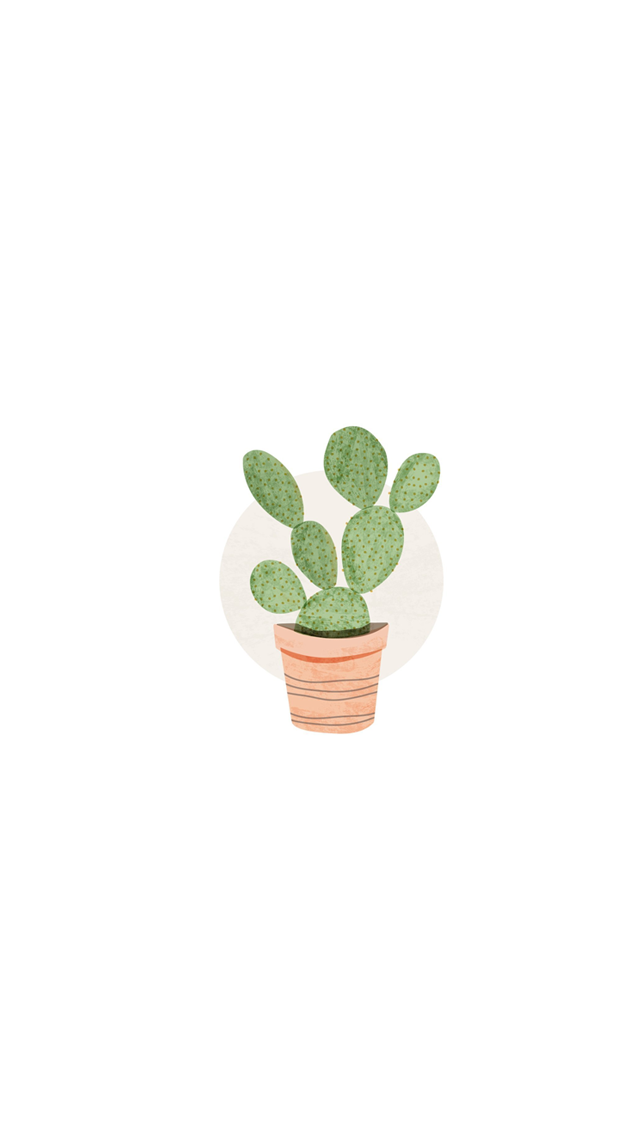 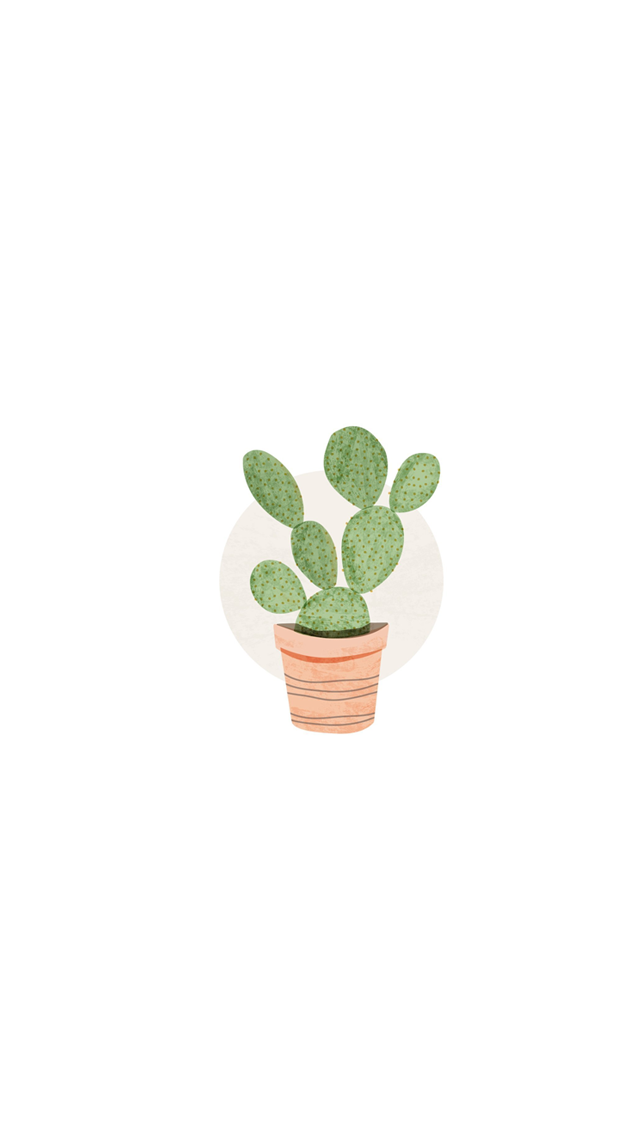 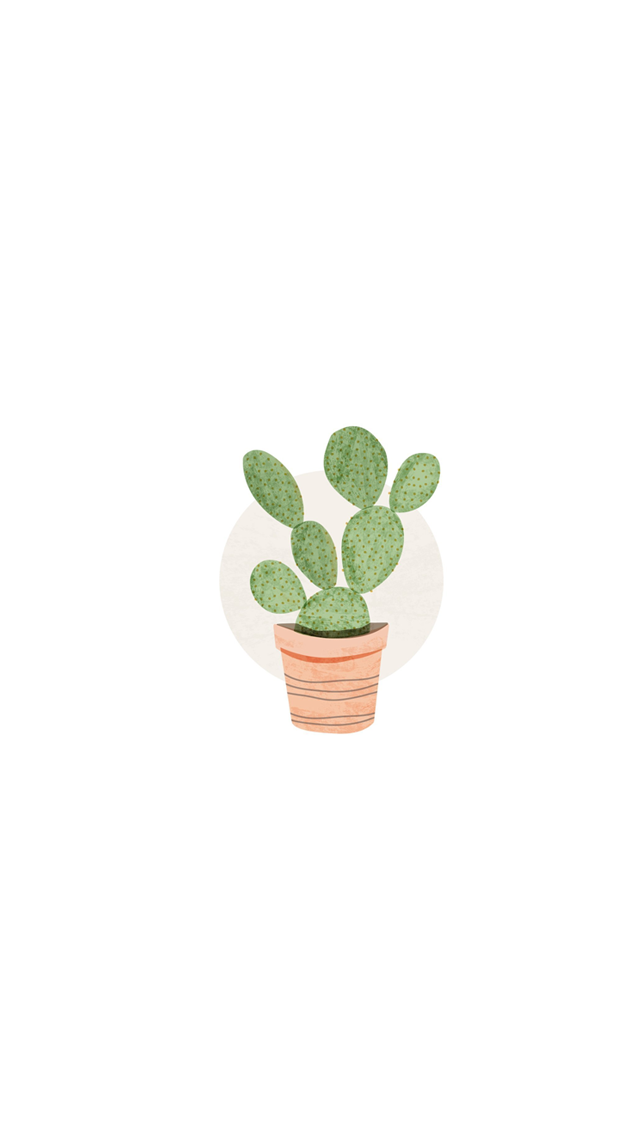 We have eight cacti. 
Try counting things around your home that equal eight.
Example: eight crackers , eight rocks or eight crayons!
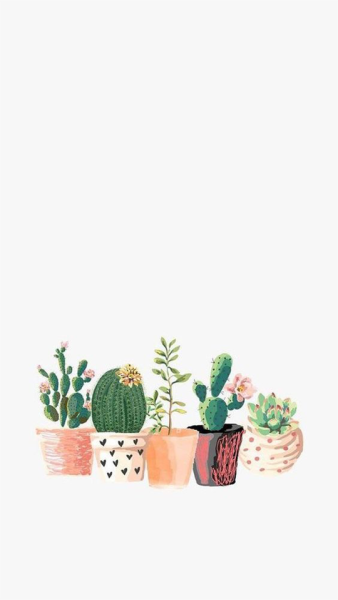 Let’s tally it…
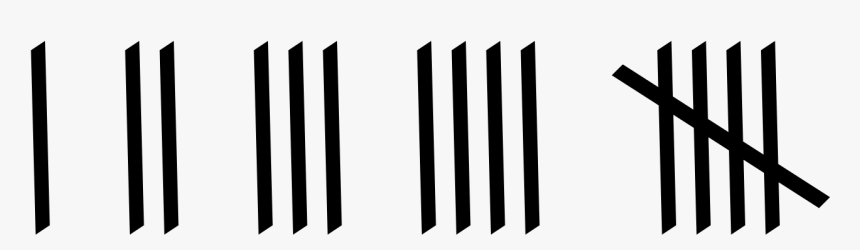 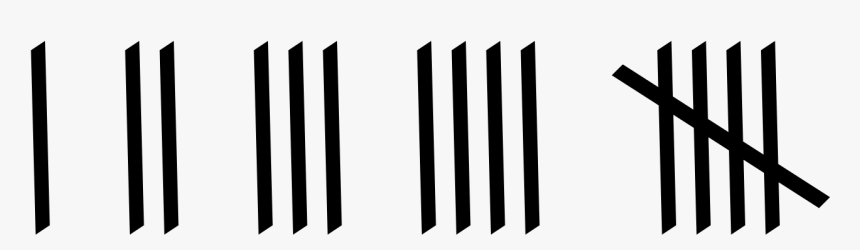 This is another opportunity for you to model how you would “tally” using a writing utensil.  You can also have your child use their finger to count the tally’s.
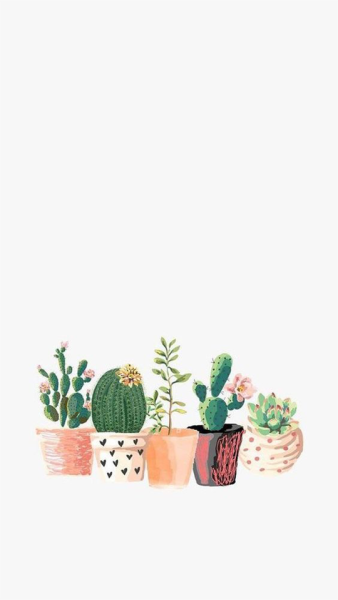 The number before it is…
7
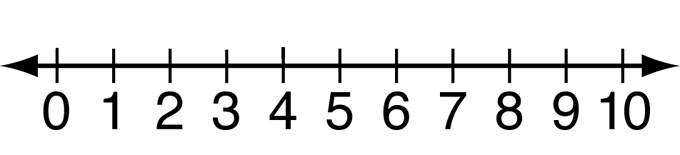 The number before eight is seven. Take a moment to show your child on the number line.
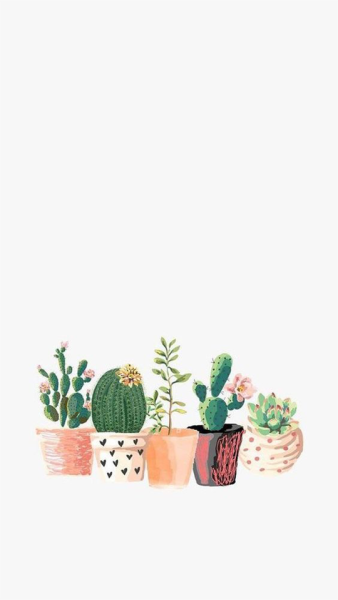 The number after it is…
9
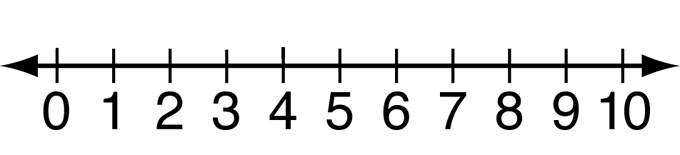 The number after eight is nine. Take a moment to show your child on the number line.
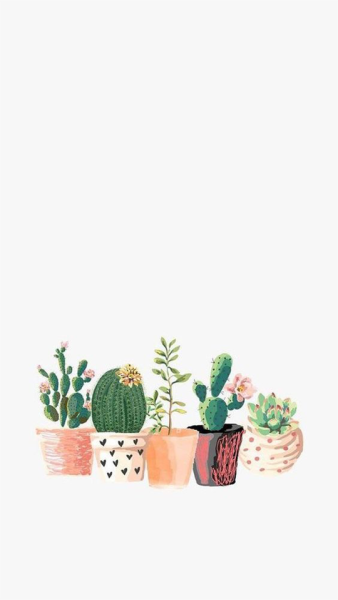 You can work on number identification with your child by printing off or writing numbers 1-10 and asking them to identify a specific number out of a field of two!
For example: below we have two numbers one and eight, ask your child to point to the number eight. 
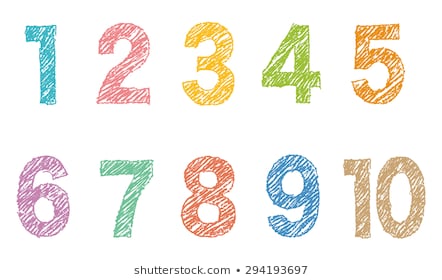 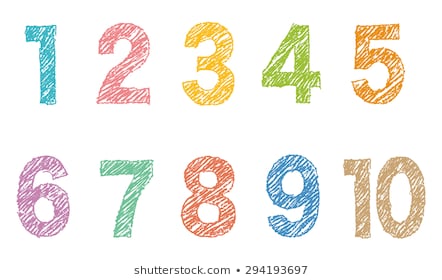